Lecture 1: Bloom Filters
Chen Qian

Department of Computer Engineering
                  qian@ucsc.edu 
      https://users.soe.ucsc.edu/~qian/
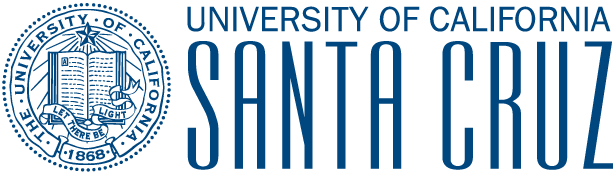 Outline
Pre-Knowledge
Bloom filters 
Counting Bloom filters
Applications
2
Hash Functions
A hash function is any function that can be used to map data of arbitrary size to data of a fixed size
00
Hash function
Map names to integers from 0 to 15
keys
01
John Smith
02
Lisa Smith
03
Sam Doe
04
05
Sandra Dee
collision
15
3
Hash Functions
4
Red ones are required for cryptographic hashes
Examples of Hash functions
mod
CRC-16, -32
Jenkins, CityHash, FarmHash, MetroHash, etc.
MD5, SHA-1, MD6, SHA-2, SHA-256
5
[Speaker Notes: CRCs are based on the theory of cyclic error-correcting codes]
Outline
Pre-Knowledge
Bloom filters 
Counting Bloom filters
Applications
6
Bloom Filters
Membership query




A Bloom filter is a simple space-efficient randomized data structure 
Represent a set in order to support membership queries
Burton Bloom introduced Bloom filters in the 1970s
Element P is in the S?
P
set S
B
E
A
7
Z
C
Bloom Filters
assumption
8
[Speaker Notes: How to construct the bloom filters]
Bloom Filters
m bits array
Initially all set to 0
0
0
0
0
0
0
0
0
0
0
0
0
0
0
0
0
0
0
0
0
0
0
0
0
assume k is 3
9
Bloom Filters
m bits array
Initially all set to 0
0
0
0
1
0
0
0
0
0
1
0
0
0
0
0
0
0
1
0
0
0
0
0
0
assume k is 3
10
Bloom Filters
m bits array
Initially all set to 0
0
0
0
1
0
0
0
0
0
1
0
0
0
0
0
0
0
1
0
0
0
0
0
0
assume k is 3
11
Bloom Filters
m bits array
Initially all set to 0
0
0
0
1
0
0
0
0
0
1
0
0
0
1
0
0
0
1
0
0
0
1
0
0
assume k is 3
12
Bloom Filters
m bits array
Initially all set to 0
0
0
0
0
1
1
0
0
0
0
0
0
0
1
1
0
0
0
0
1
1
0
0
0
0
1
1
0
0
0
0
1
1
0
0
0
assume k is 3
13
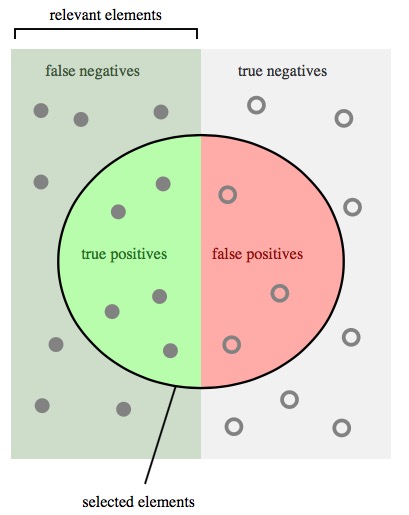 Bloom Filters
False positive
False negative
14
Bloom Filters
Have false positive



No false negative
 There is a clear tradeoff between m and the probability of a false positive
0
1
0
0
1
0
1
0
1
0
1
0
Alien element: y
y is a member
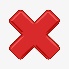 15
Bloom Filters
16
Bloom Filters
No deletion
0
1
0
0
1
0
1
0
1
0
1
0
17
Bloom Filters
No deletion
0
0
0
0
0
0
1
0
0
0
1
0
18
Bloom Filters
Features
Low storage requirement
Fast membership checking
No false negative
Low false positive probability 
No deletion is allowed
19
Outline
Pre-Knowledge
Bloom filters 
Counting Bloom filters
Applications
20
Counting Bloom Filters
Allow deletion
Each entry in the counting Bloom filters is a small counter
0
0
0
1
0
0
0
0
0
1
0
0
0
0
0
0
0
1
0
0
0
0
0
0
l bits per counter
21
Counting Bloom Filters
Each entry in the Bloom filters is a small counter
0
0
0
1
0
0
0
0
0
1
0
0
0
0
0
0
0
1
0
0
0
0
0
0
l bits per counter
22
Counting Bloom Filters
Each entry in the Bloom filters is a small counter
0
0
0
1
0
0
0
0
0
2
0
0
0
1
0
0
0
1
0
0
0
1
0
0
l bits per counter
23
Counting Bloom Filters
Each entry in the Bloom filters is a small counter
0
0
0
0
1
0
0
0
0
0
0
0
0
2
1
0
0
0
0
1
1
0
0
0
0
1
0
0
0
0
0
1
1
0
0
0
l bits per counter
24
Counting Bloom Filters
The count associated with the i-th counter
loose bound
25
Counting Bloom Filters
If we allow 4 bits per counter, the probability of overflow for practical values of m during the initial insertion in the CBF is minuscule.
26
Outline
Pre-Knowledge
Bloom filters 
Counting Bloom filters
Applications
27
Summary Cache: A Scalable Wide-Area Web Cache Sharing Protocol
Background and Problems
Internet cache protocol (ICP)
Summary cache
Evaluation
28
Background and Problems
Caching has been recognized as one of the most important techniques to reduce bandwidth consumption with the development of World Wide Web.
Bottleneck
Proxy Caches
Users
29
Background and Problems
Proxy caches should cooperate and serve each other’s misses.
If the object is missed in current proxy cache, we can get the object from other proxy caches
How do we know which proxy caches hold the requested objects that miss in current proxy cache?
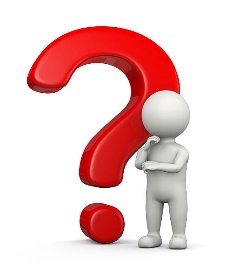 This process is called “Web Cache Sharing”
Internet cache protocol (ICP) is one of the protocol 
for web cache sharing
30
Overview
Background and Problems
Internet cache protocol (ICP)
Summary cache
Evaluation
31
Internet Cache Protocol (ICP)
ICP supports discovery and retrieval of documents from neighboring caches.
Proxy caches connect hierarchically.
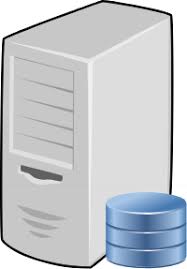 Proxy Cache
2 Miss, ICP query
Parent
Web server
2 Miss, ICP query
Proxy Cache
Proxy Cache
2 Miss, ICP query
Proxy Cache
1. web page 
request
Sibling
2 Hit, return result
Sibling
32
Client
Internet Cache Protocol (ICP)
ICP supports discovery and retrieval of documents from neighboring caches.
Proxy caches connect hierarchically.
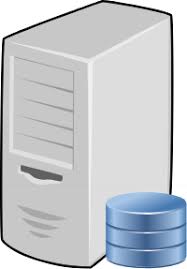 Proxy Cache
2.1 ICP miss
Parent
Web server
2.1 ICP miss
Proxy Cache
Proxy Cache
2.1 ICP miss
Proxy Cache
1. web page 
request
Sibling
Sibling
33
Client
Internet Cache Protocol (ICP)
ICP supports discovery and retrieval of documents from neighboring caches.
Proxy caches connect hierarchically.
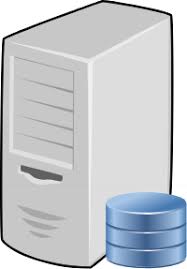 Proxy Cache
3. web page request
Parent
Web server
Proxy Cache
Proxy Cache
Proxy Cache
Sibling
return result
Sibling
34
Client
Internet Cache Protocol (ICP)
ICP supports discovery and retrieval of documents from neighboring caches.
Proxy caches connect hierarchically.
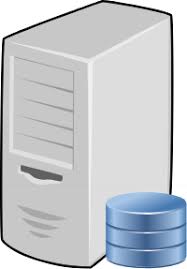 Proxy Cache
2.2 ICP hit
Parent
Web server
2.2 ICP hit
Proxy Cache
Proxy Cache
2.2 ICP miss
Proxy Cache
1. web page 
request
Sibling
Sibling
35
Client
Internet Cache Protocol (ICP)
ICP supports discovery and retrieval of documents from neighboring caches.
Proxy caches connect hierarchically.
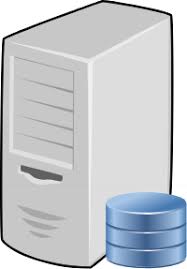 Proxy Cache
Parent
Web server
3. Web page request
Proxy Cache
Proxy Cache
Proxy Cache
Sibling
return result
Sibling
36
Client
Overhead of ICP
37
Overhead of ICP
4 proxy caches
ICP incurs considerable overhead even when the number of proxies is as low as four.
38
Benefits of Web Cache Sharing
Use simulation results to illustrate.
Compare four different cooperation schemes
No cache sharing
Proxies do not collaborate
Simple cache sharing (ICP-style)
Do not coordinate cache replacement (each LRU)
Client
cache D locally
request D
return D
A
B
C
D
…
A
B
C

…
D
E
B
…
request D
Proxy Cache 1
Proxy Cache 2
return D
39
miss
Benefits of Web Cache Sharing
Compare four different cooperation schemes
Single-copy cache sharing
Mark D as most-recently-accessed
&
Increase its caching priority
Client
request D
return D
A
B
C
…
A
B
C
D
E
B
…
request D
Proxy Cache 1
Proxy Cache 2
return D
miss
Compared to simple cache sharing, 
this scheme eliminates the storage of duplicate copies,
increases the utilization of available cache space.
40
Benefits of Web Cache Sharing
Compare four different cooperation schemes
Global cache
Client
share cache contents
request D
return D
A
B
C


…
A
B
C
D
E
…
D
E
B
A
C
…
D
E
B


…
Proxy Cache 1
Proxy Cache 2
Coordinate replacement
41
C is replaced by F from the cache
Benefits of Web Cache Sharing
Compare four different cooperation schemes
Global cache
Client
share cache contents
request D
return D
A
B
F
D
E
…
D
E
B
A
F
…
Proxy Cache 1
Proxy Cache 2
Coordinate replacement
We can regard global cache as one unified cache with global LRU replacement to the users
42
Benefits of Web Cache Sharing
Use simulation results to illustrate
Compare four different cooperation schemes
Collect five sets of traces of HTTP requests
DEC, UCB, Upisa, Questnet, NLANR
43
Benefits of Web Cache Sharing
Simulation result
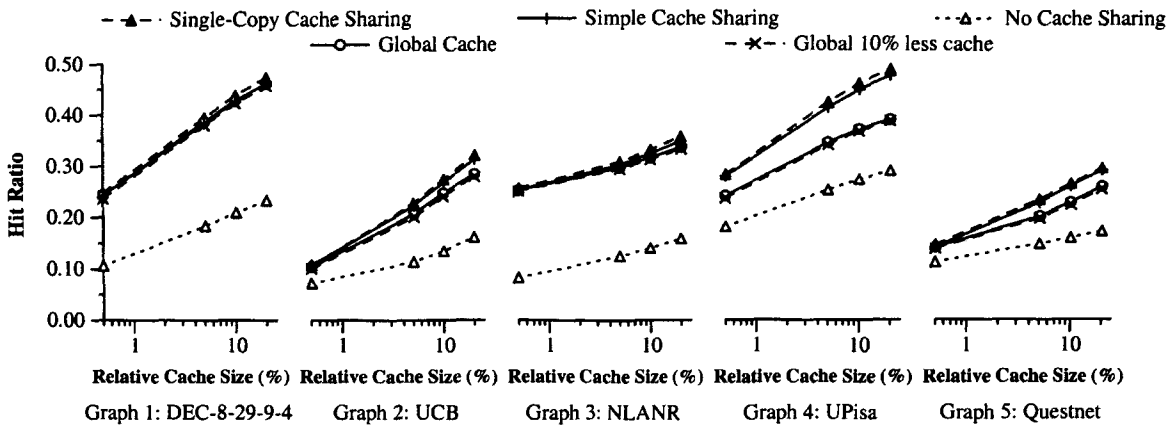 Hit ratio under single-copy cache sharing and simple cache sharing are generally the same as or even higher than the hit ratio under global cache
44
Benefits of Web Cache Sharing
Simulation Result
All cache sharing schemes significantly improve the hit ratio over no cache sharing 
Hit ratio under single-copy cache sharing and simple cache sharing are generally the same
A waste of memory has only a small effect
A smaller effective cache does not make a significant difference in the hit ratio
45
Benefits of Web Cache Sharing
Simulation Result
Hit ratio under single-copy cache sharing and simple cache sharing are generally the same as or even higher than the hit ratio under global cache
Global LRU sometimes performs less well than group-wise LRU
In global cache setting, a burst of rapid successive requests from one user might disturb the working set of many other users
Conclusion
ICP-style simple cache sharing obtains most of the benefits of more elaborate cooperative caching.
46
Dilemma
Summary Cache
Benefits of ICP
High overhead of ICP
47
Overview
Background and Problems
Internet cache protocol (ICP)
Summary cache
Evaluation
48
Summary Cache
Basic idea
Each proxy stores a summary of directory of cached documents in every other proxies
When a user request misses in the local cache, find proxies that store the requested document with summaries
Two tolerate errors
False misses: summary does not reflect that the document is cached at some other proxies
False hit: summary wrongly indicates that the document is cached at some other proxies
49
Summary Cache
50
Summary Cache
Summary representations in summary cache
Bloom filter
Memory-efficient and with low false hits
Good news
Summaries do not have to be up-to-date or accurate
Summaries do not have to be updated every time the cache directory is changed
The update can occur upon regular time intervals
Use an experiment to illustrate it
Delaying the update of summaries until percentage of cached documents that are new reaches a threshold
51
Bloom Filter as Summaries
Construction
A proxy builds a Bloom filter from the list of URL’s of cached documents
A proxy sends the Bloom filter plus the corresponding hash functions to other proxies
Update
Use counting Bloom filter to update the local filter
Specify which bits in the bit array are flipped or send the whole array to update Bloom filter in other proxies
52
Overview
Background and Problems
Internet cache protocol (ICP)
Summary cache
Evaluation
53
Evaluation
Three configurations (m denotes the size of Bloom filter array)
Bloom_filter_8/16/32: m is 8/16/32 times the average number of documents in the cache
Four hash functions
First calculate the MD5 signature of the URL (128 bits)
Divides 128 bits into four 32-bit word
Take the modulus of each 32-bit word by m
54
Evaluation
Memory consumption
Low memory consumption
55
Evaluation
56
Conclusion
Summary Cache enhanced ICP
Reduces the number of interproxy protocol message by factor of 25 to 60
Reduces the bandwidth consumption by over 50%
Almost no degradation in the cache hit ratios
Reduces CPU overhead between 30% to 95%
57
Thank You
Chen Qian
cqian12@ucsc.edu
https://users.soe.ucsc.edu/~qian/